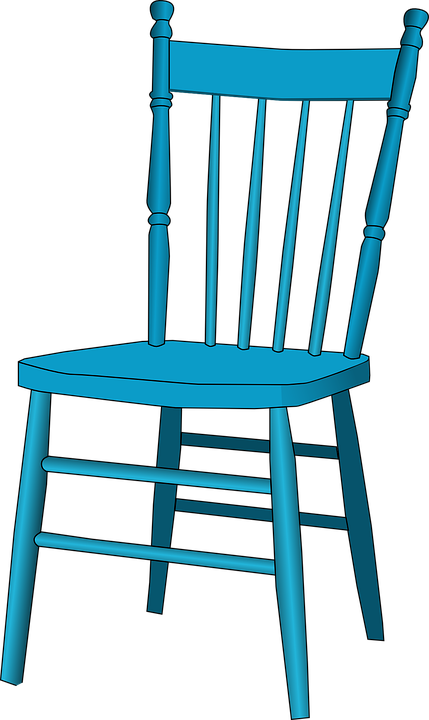 УЛТЫРҒЫС
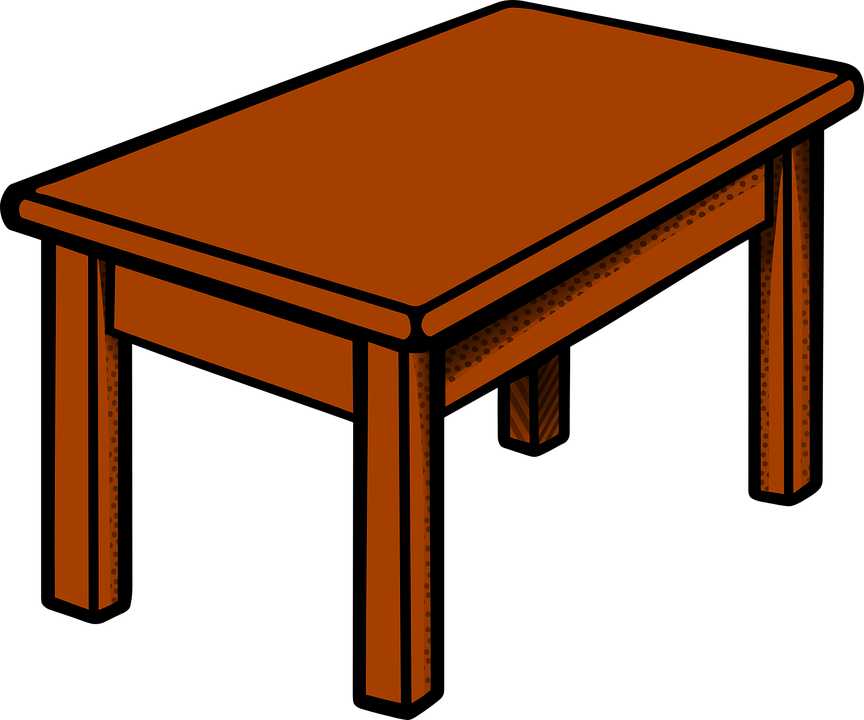 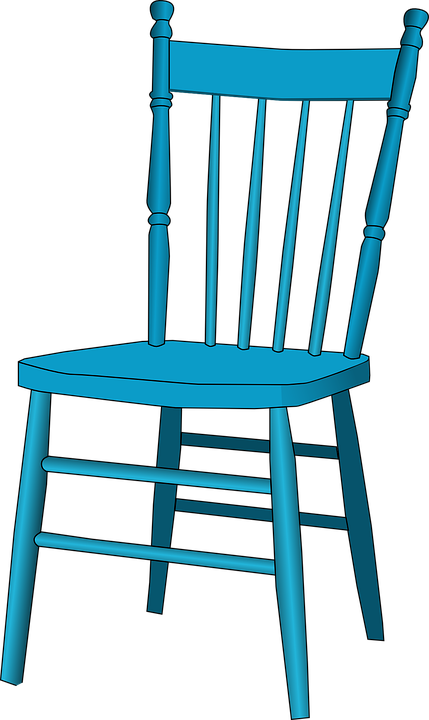 ӨҪТӘЛ
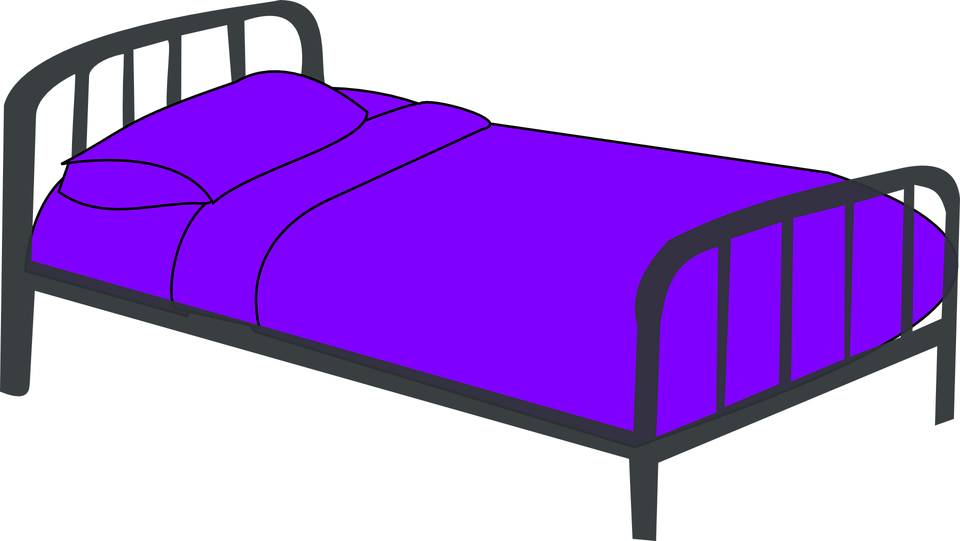 КАРАУАТ
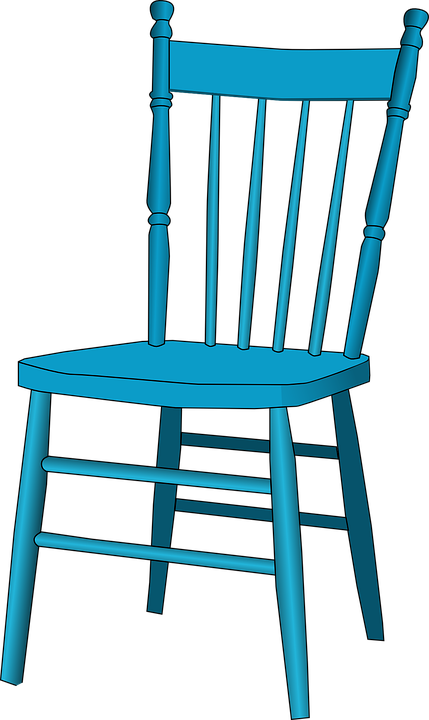 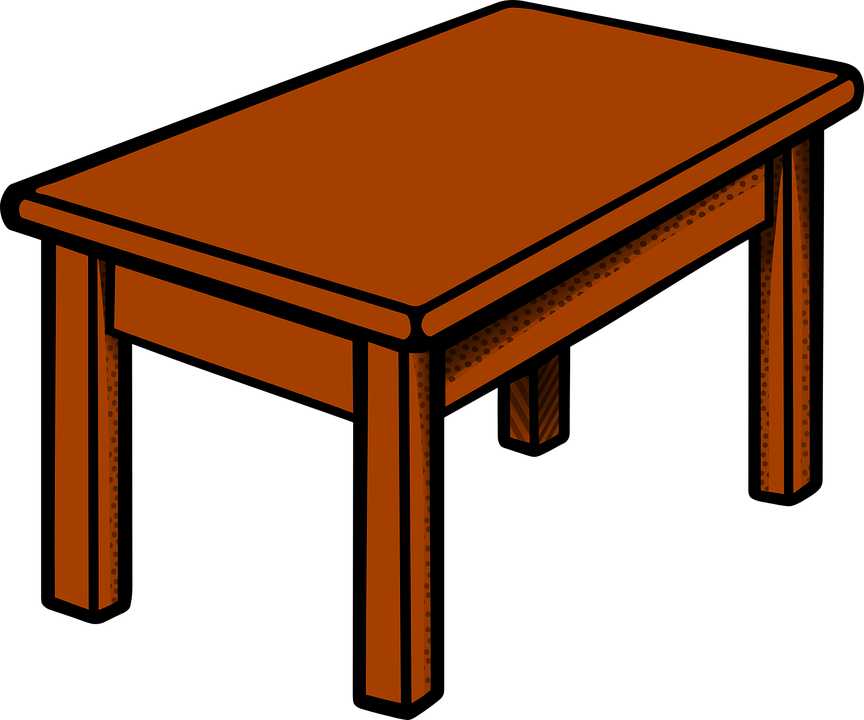 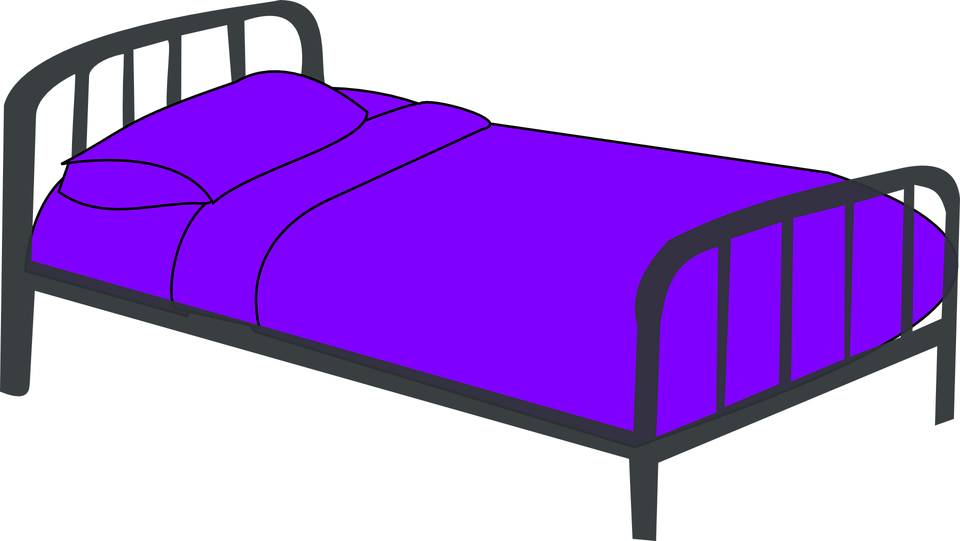 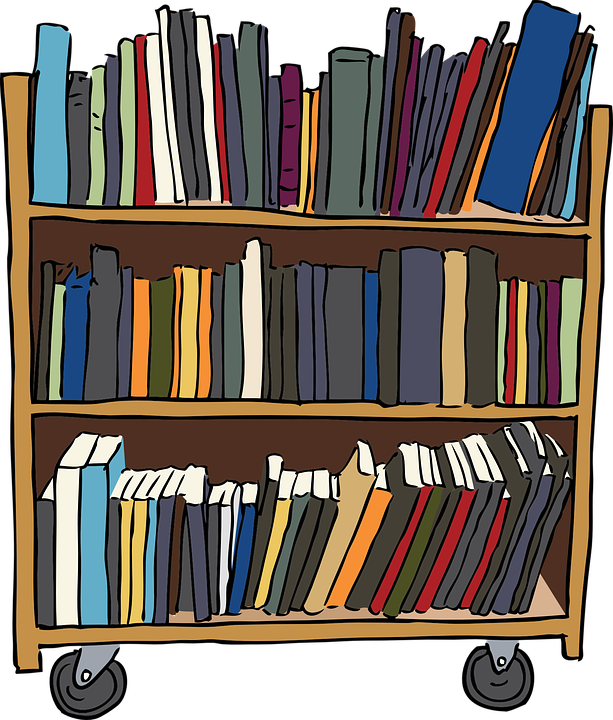 КИТАП КӘШТӘҺЕ
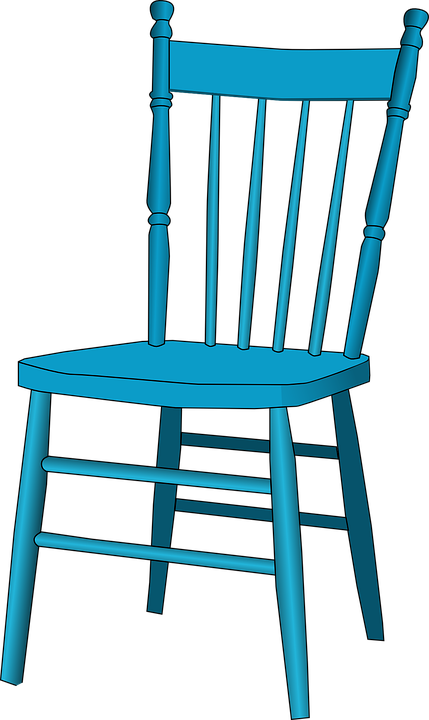 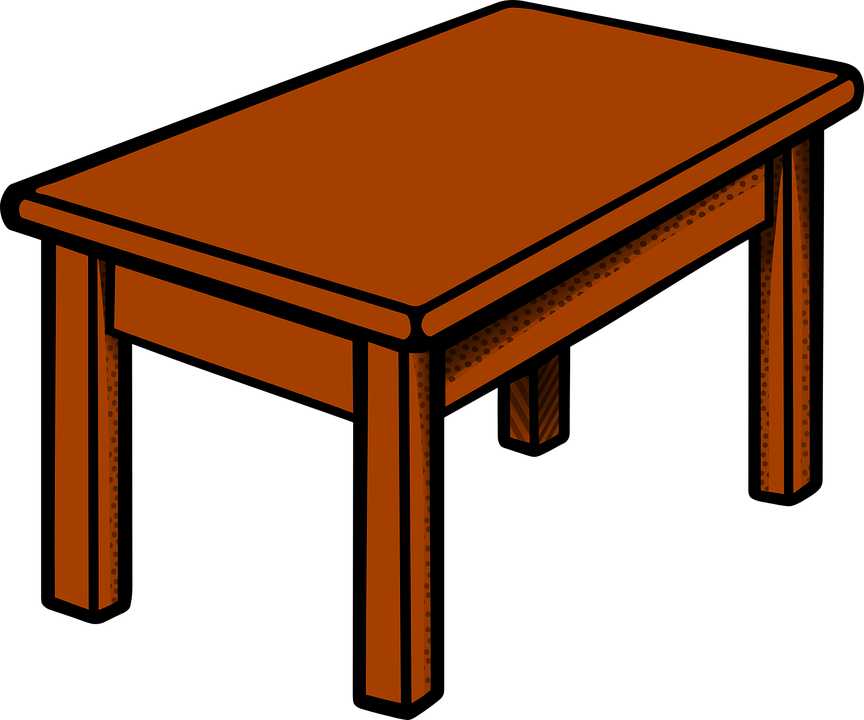 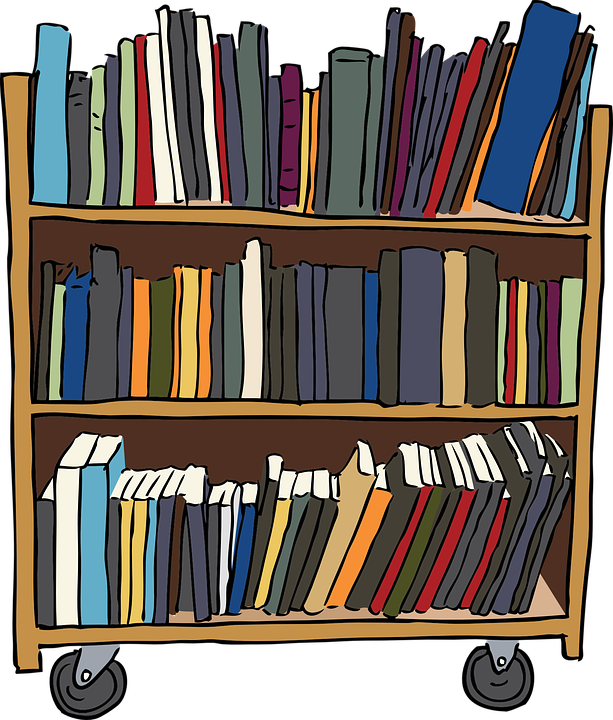 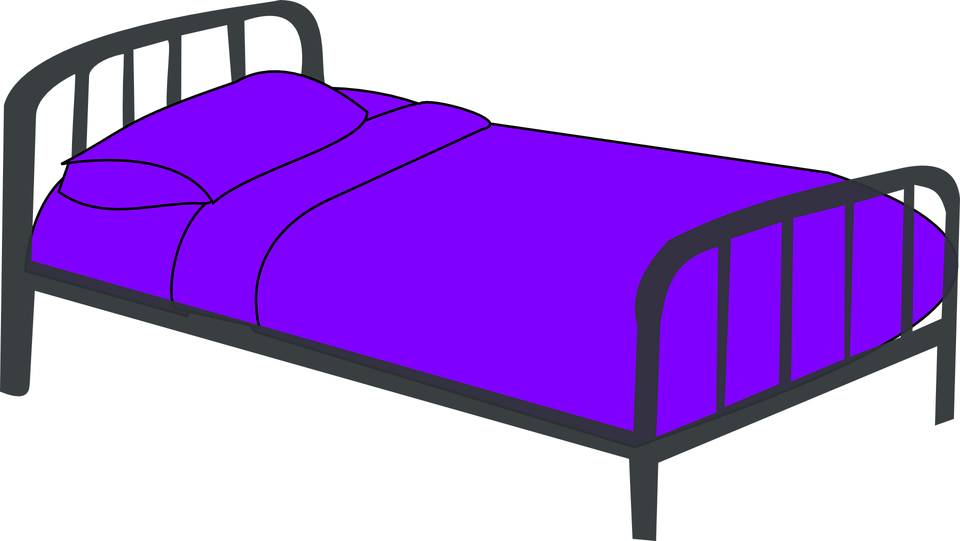 СӘҒӘТ
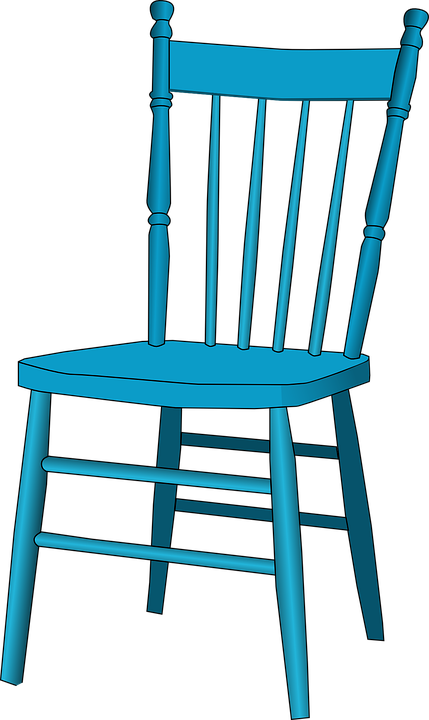 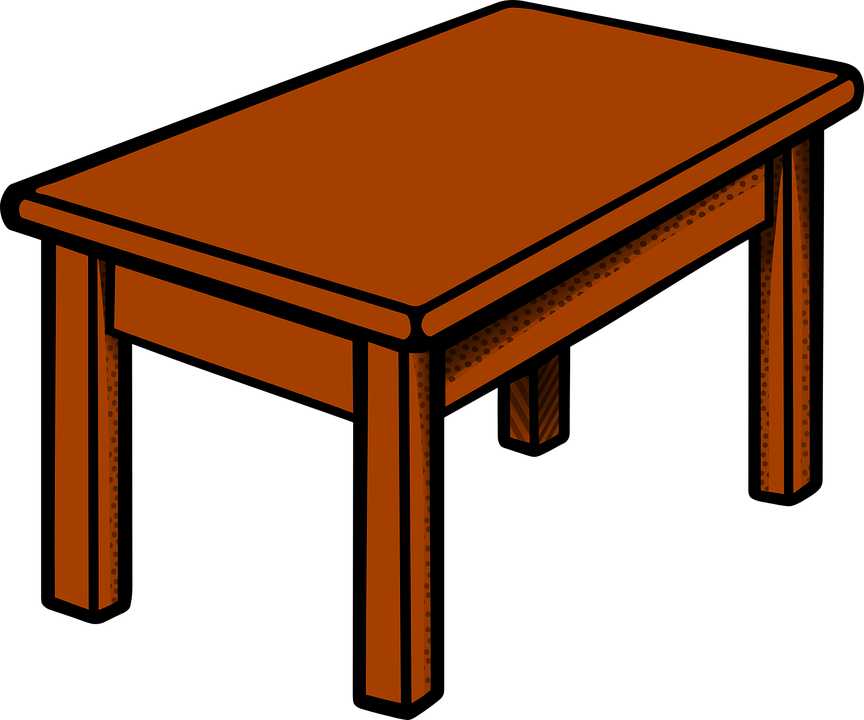 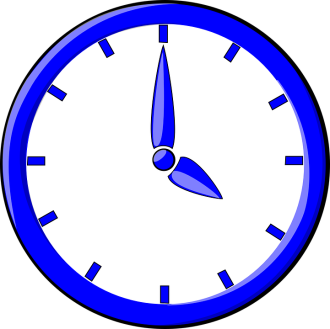 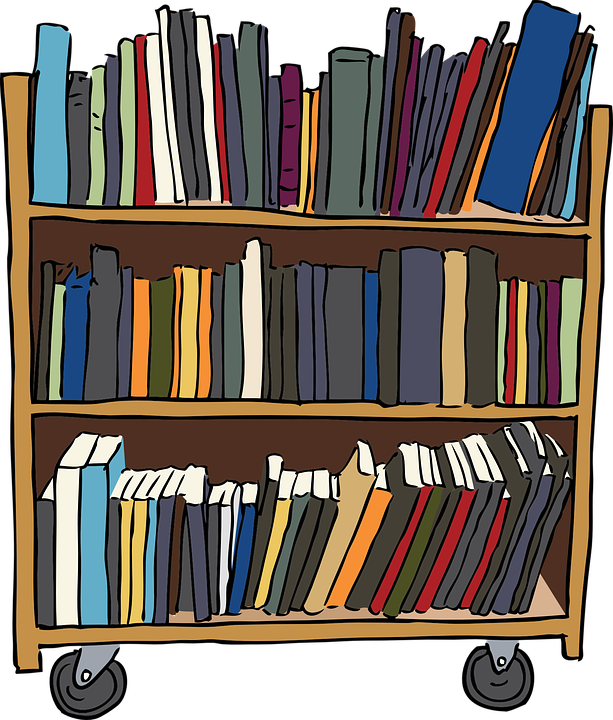 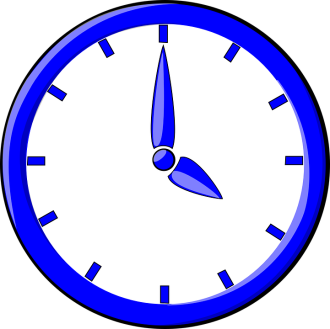 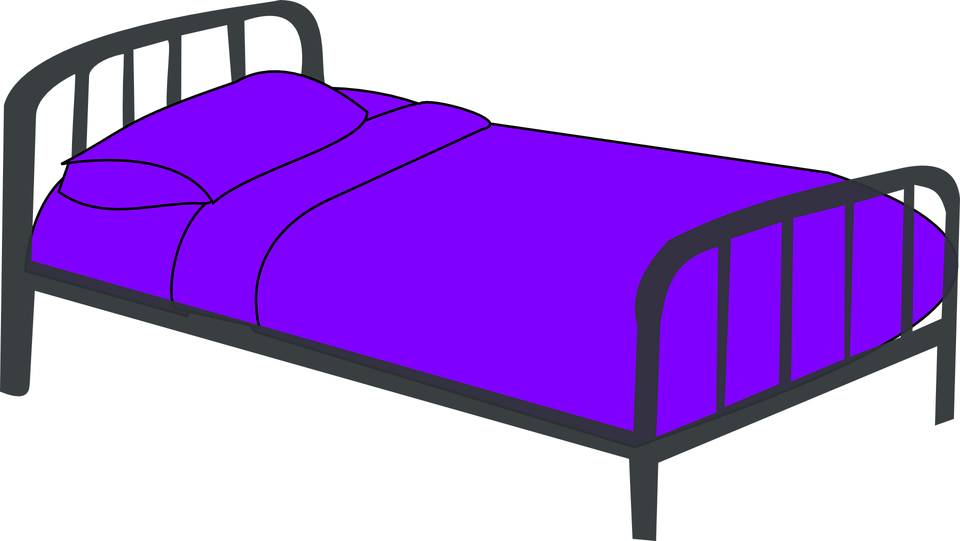 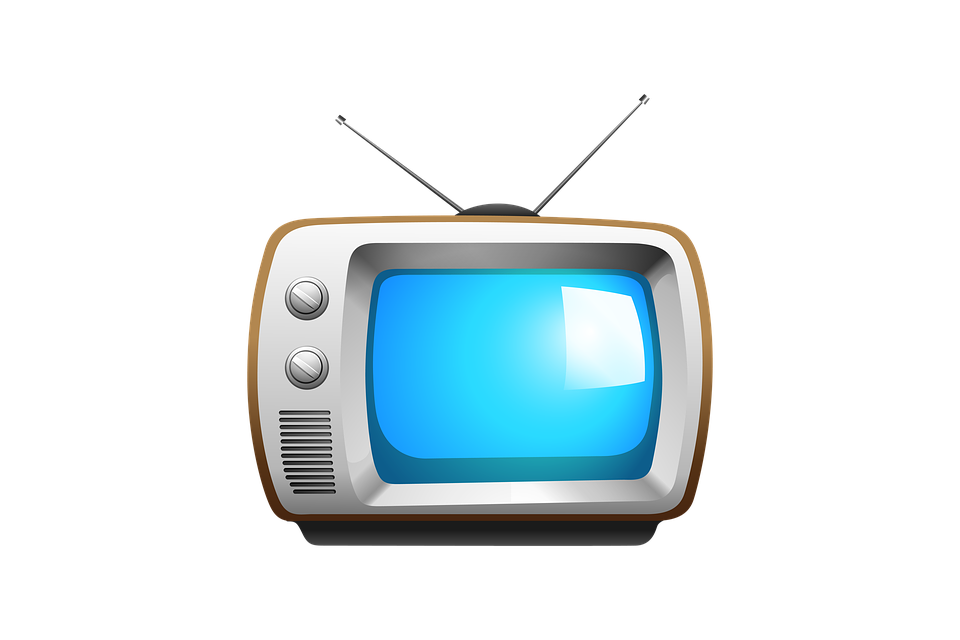 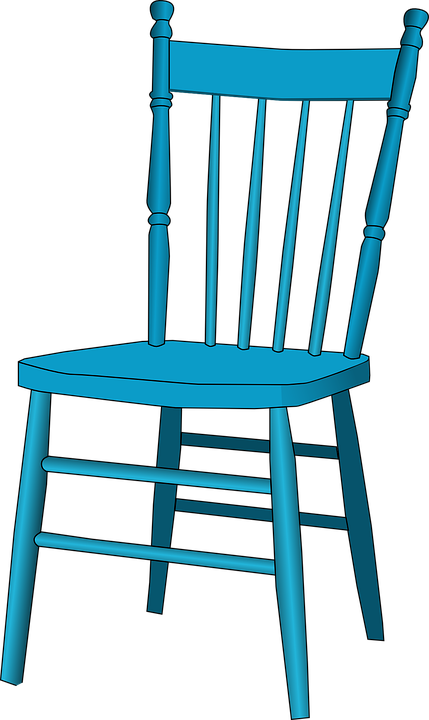 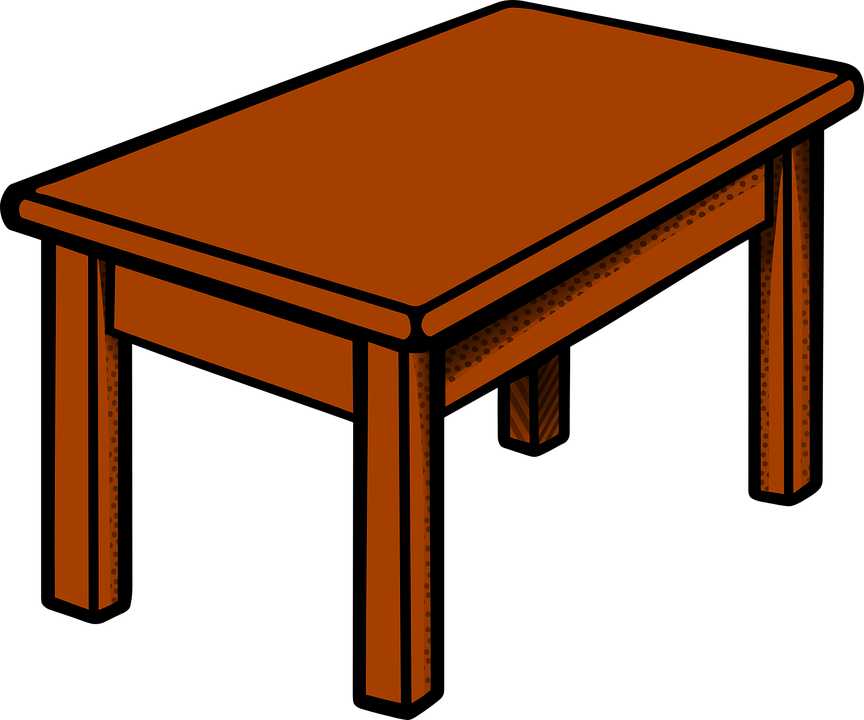 ТЕЛЕВИЗОР
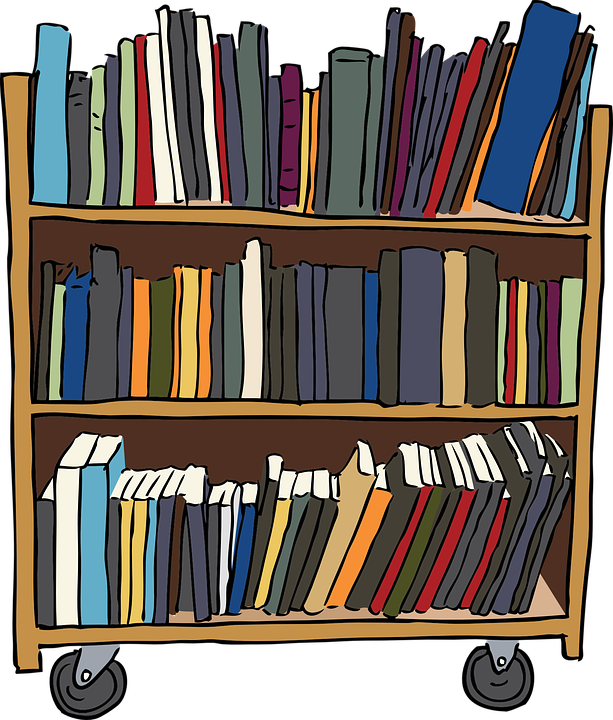 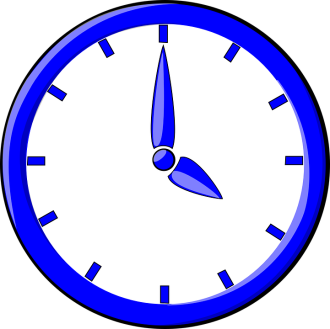 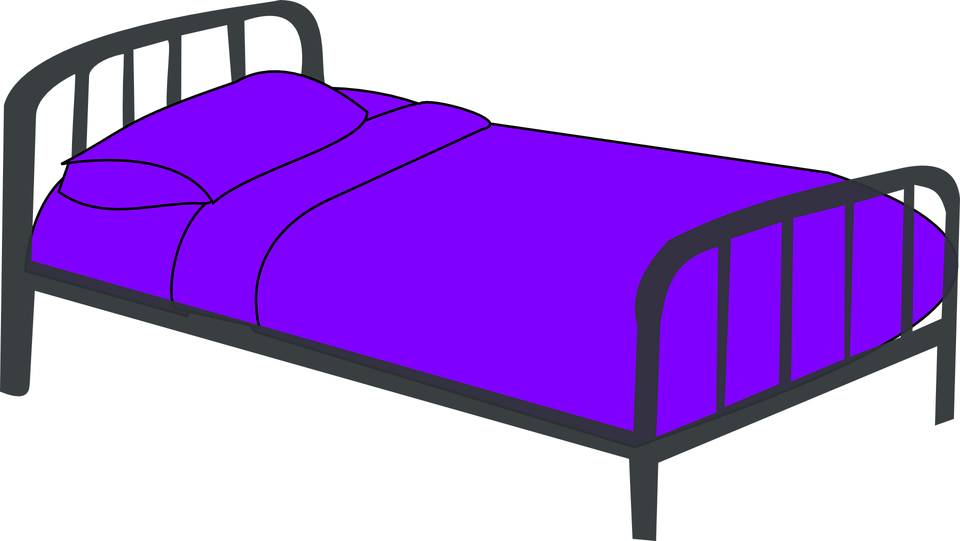 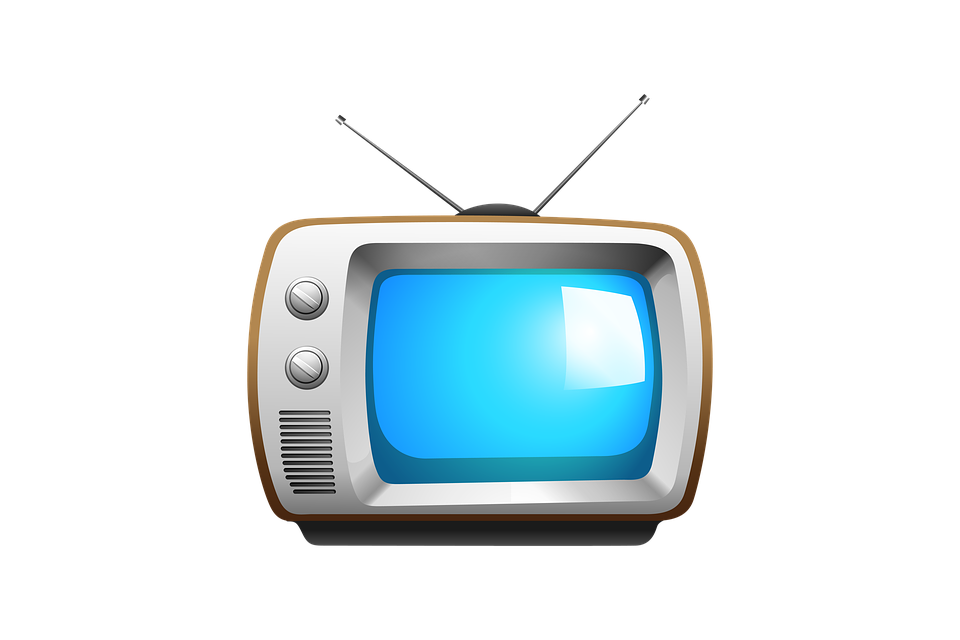 ЛЮСТРА
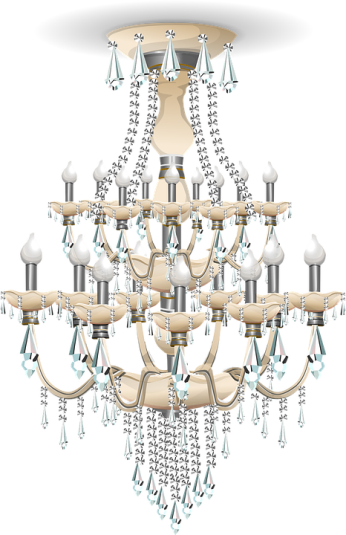 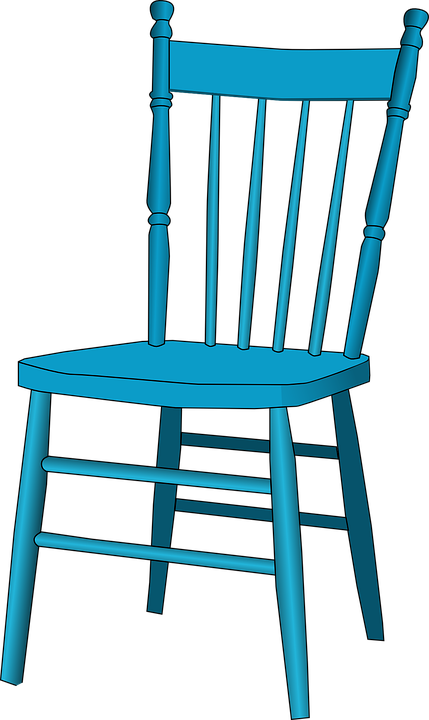 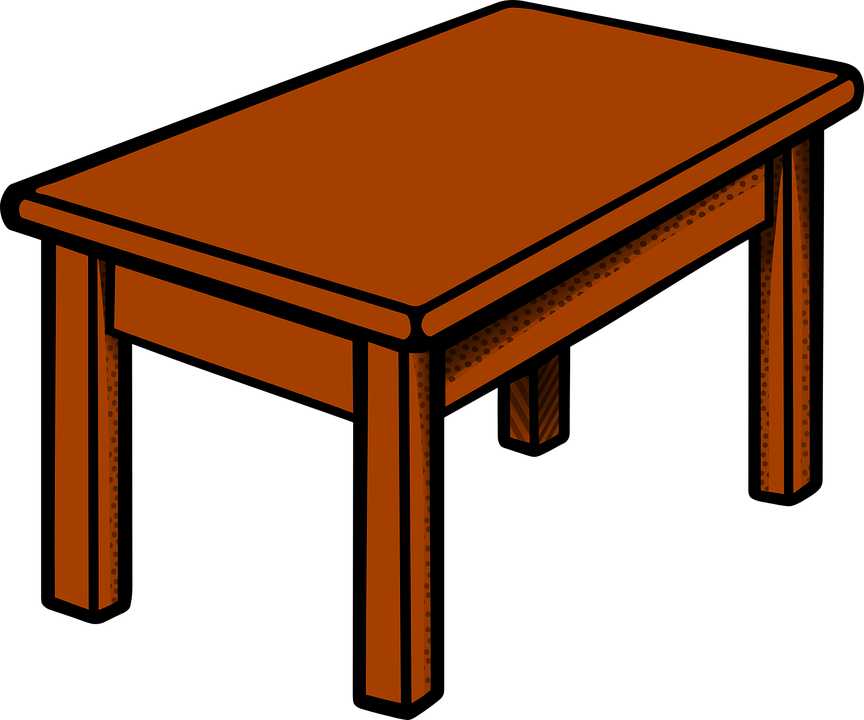 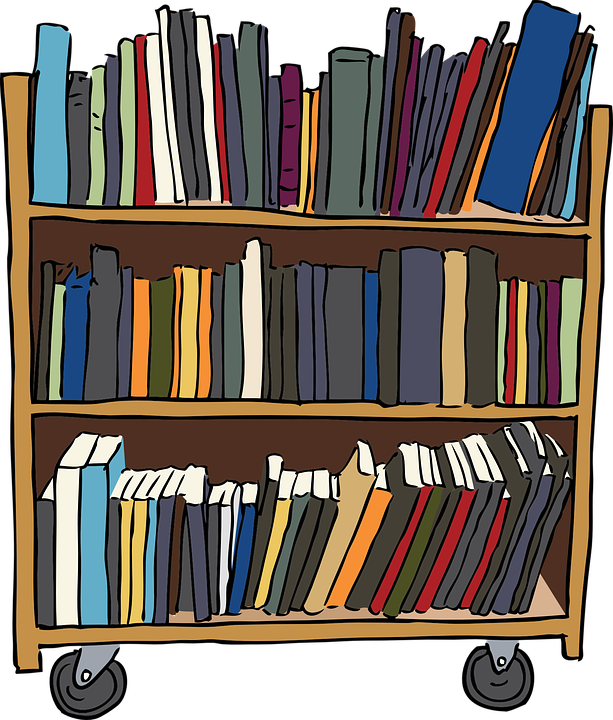 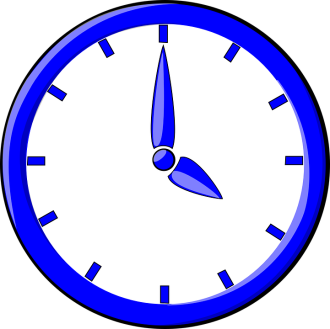 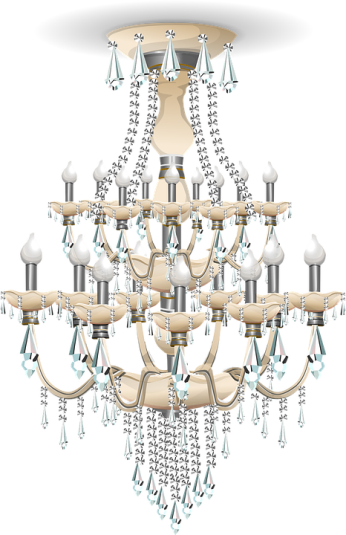 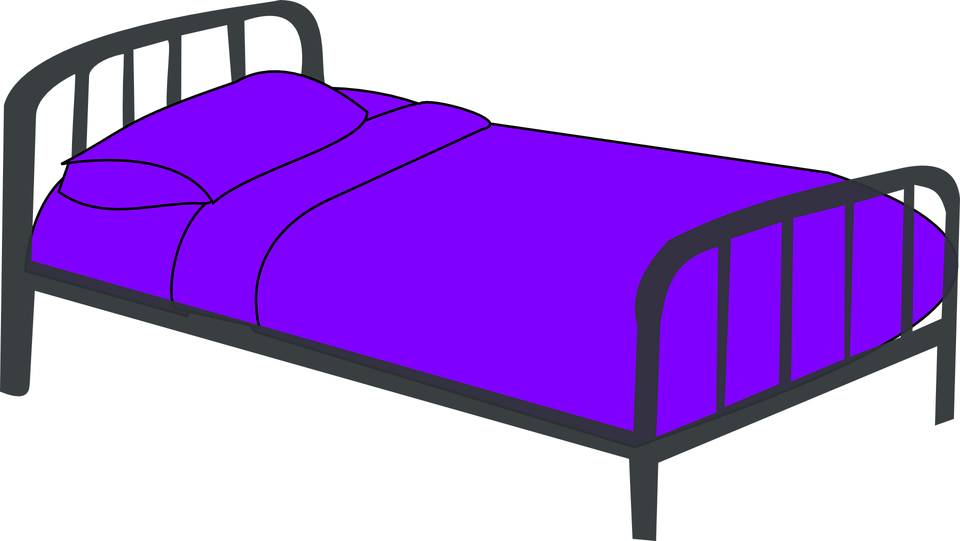 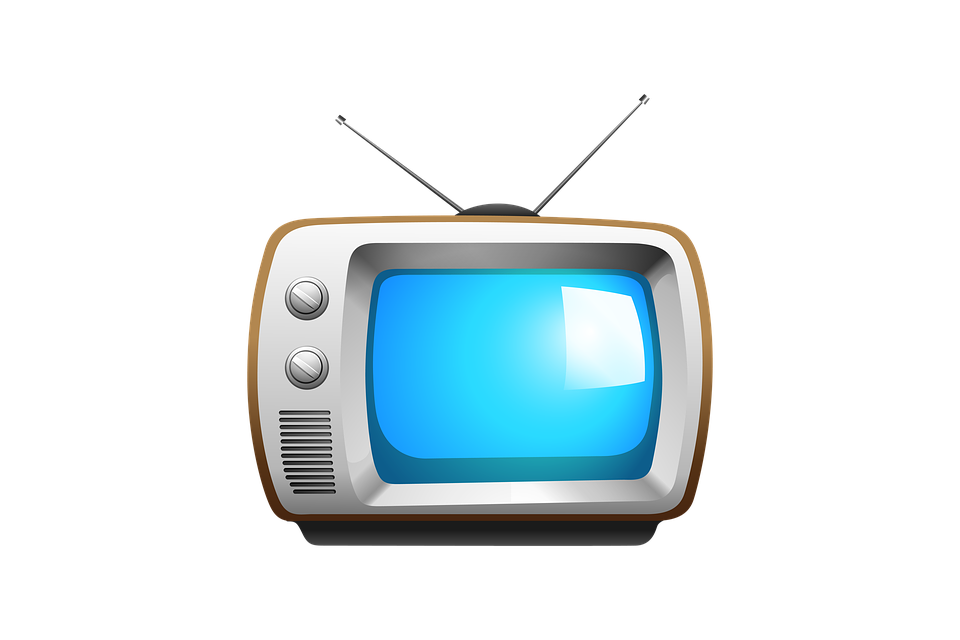 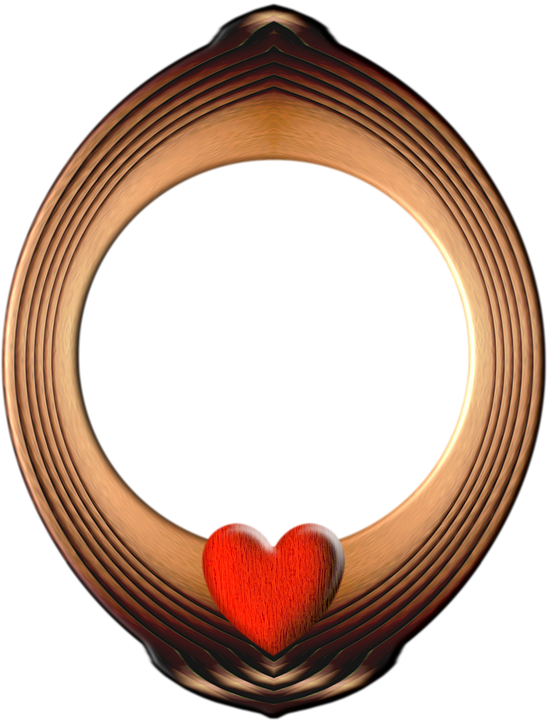 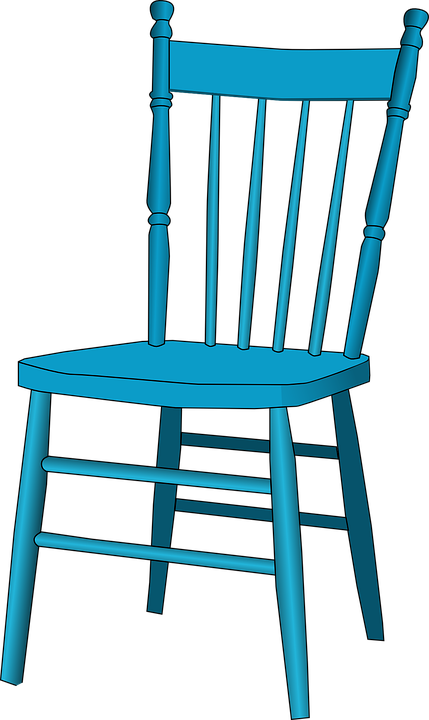 КӨҘГӨ
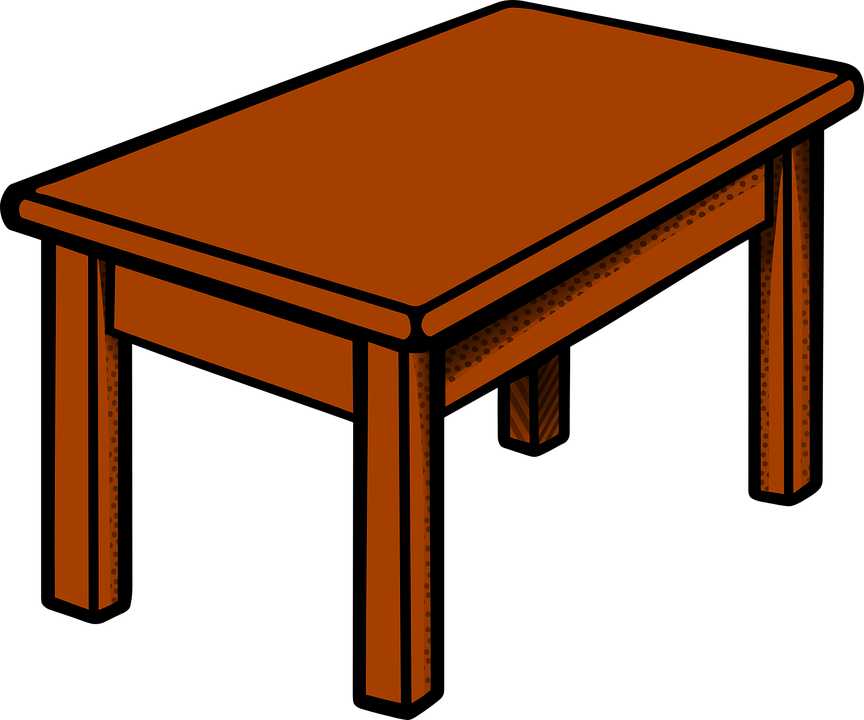 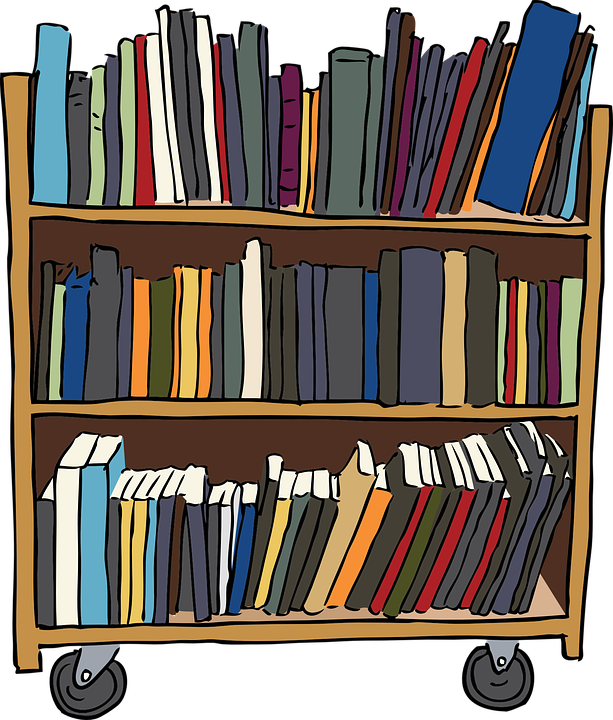 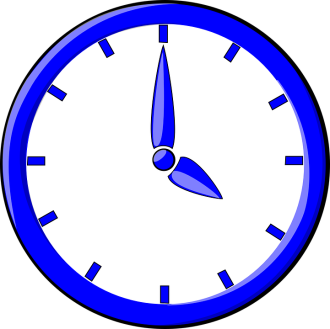 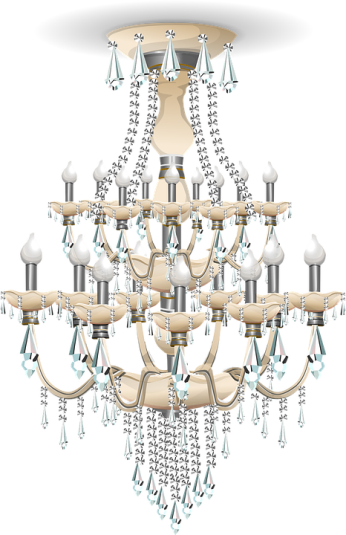 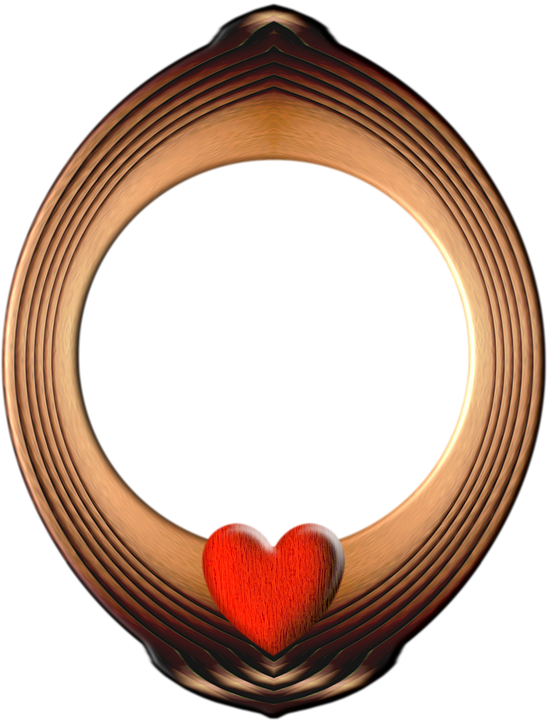 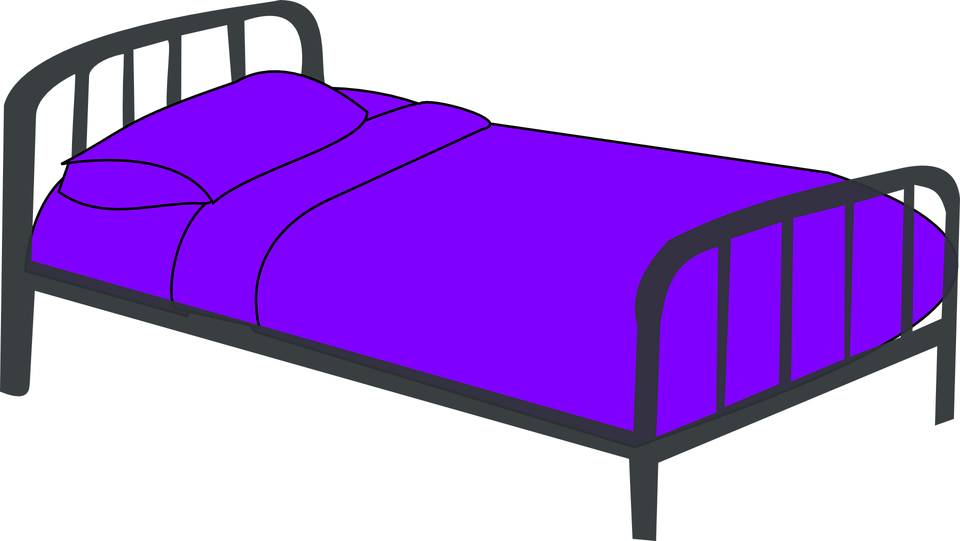 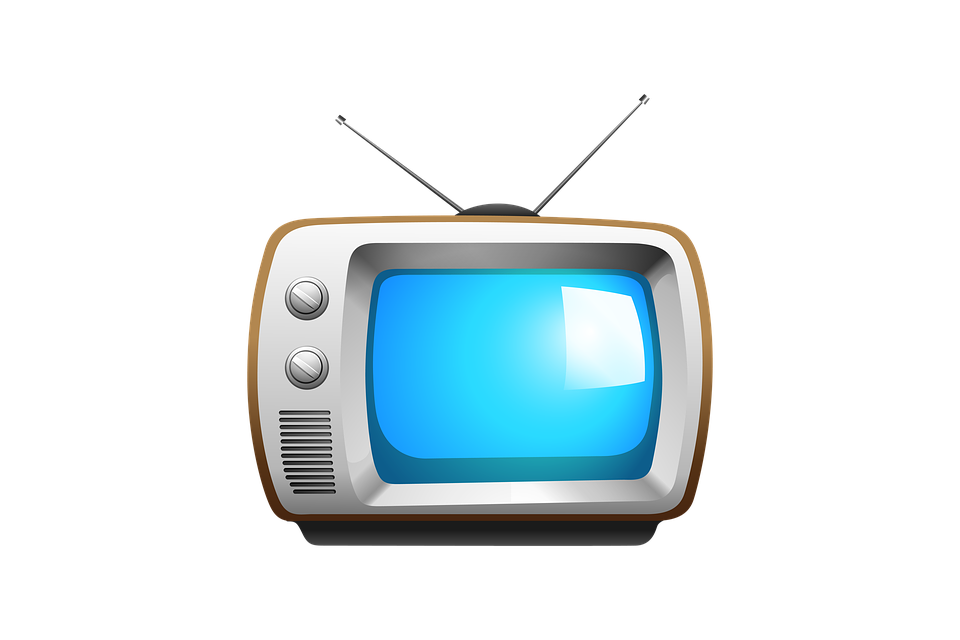 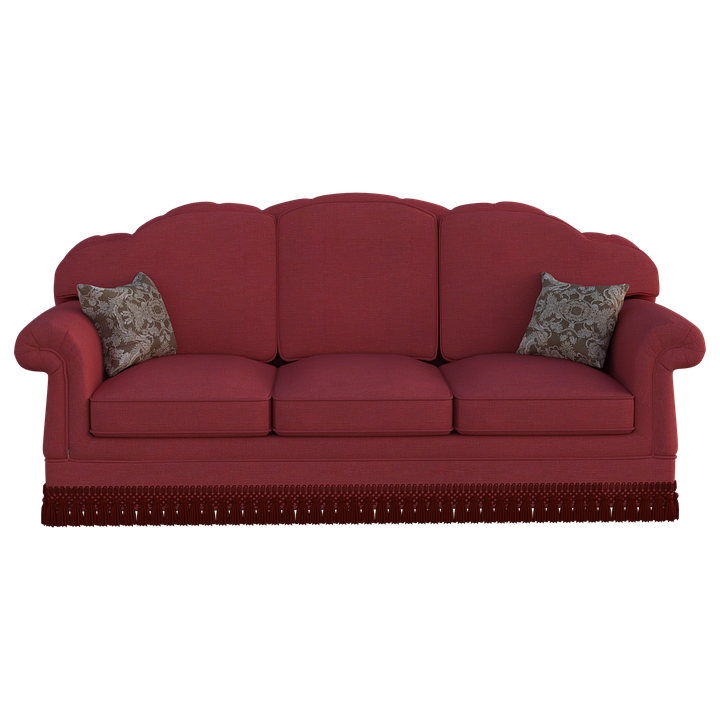 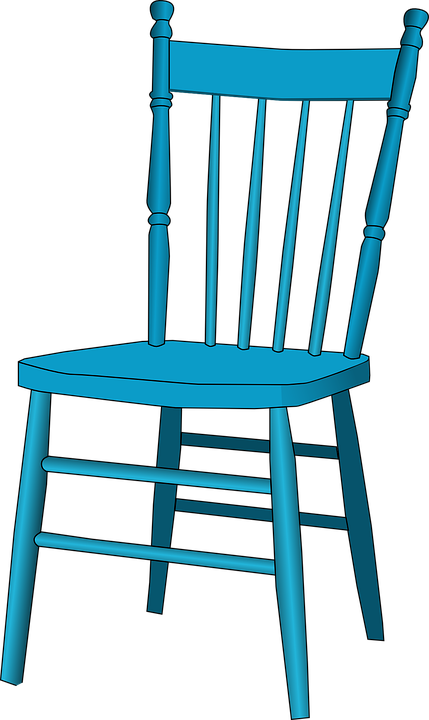 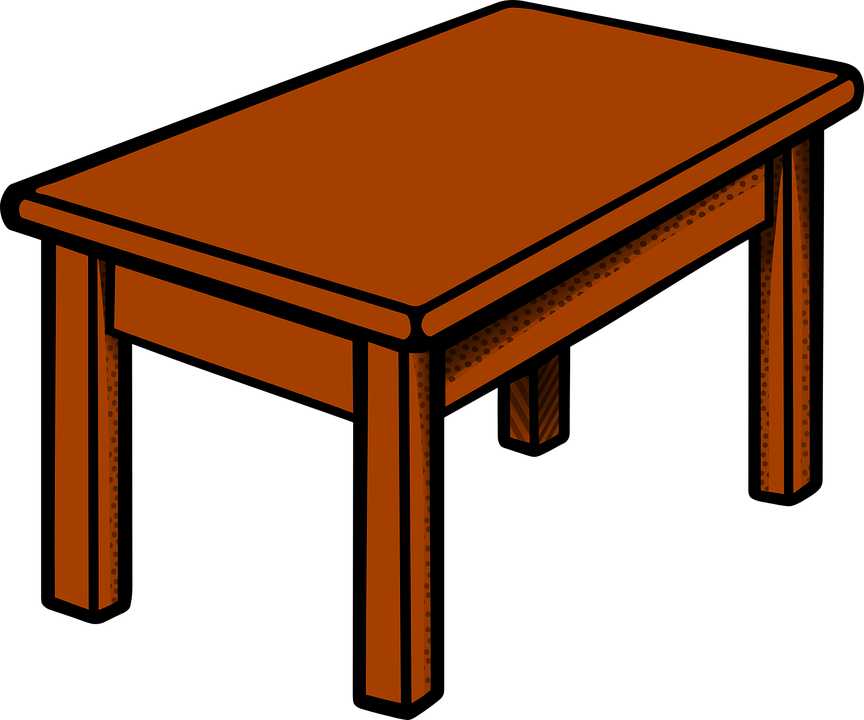 ДИВАН
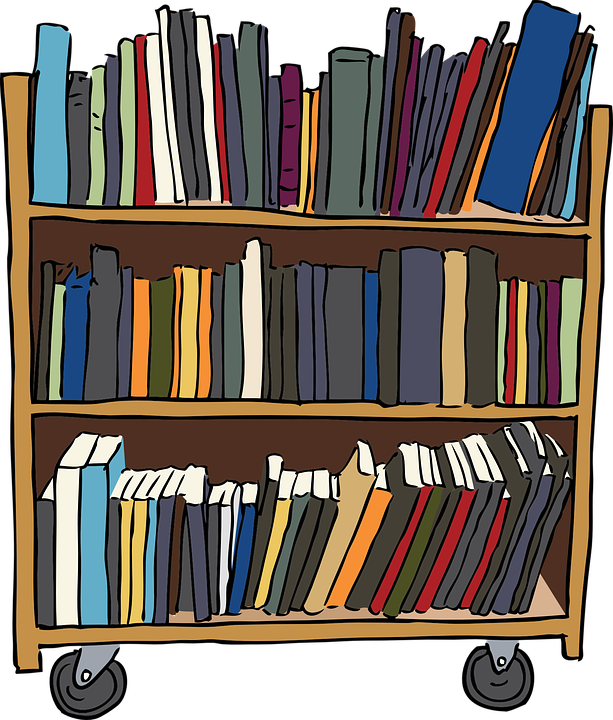 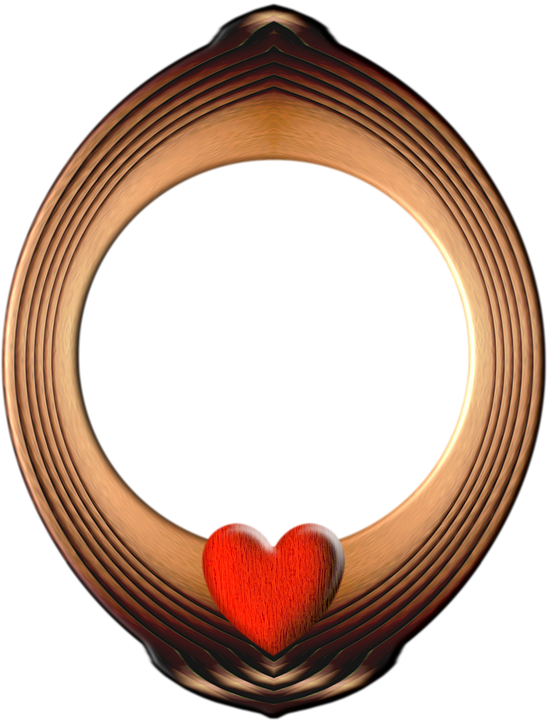 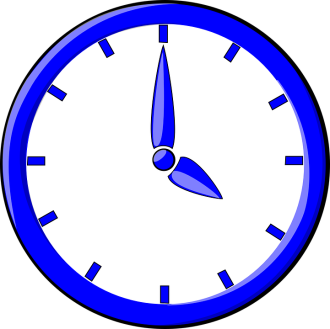 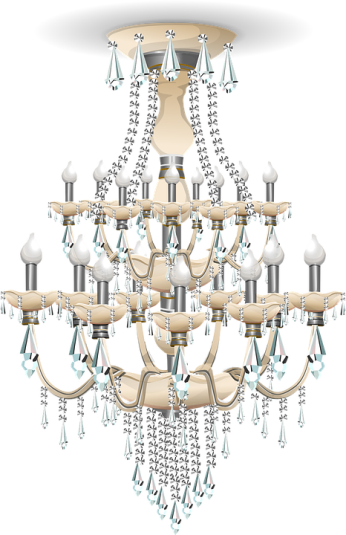 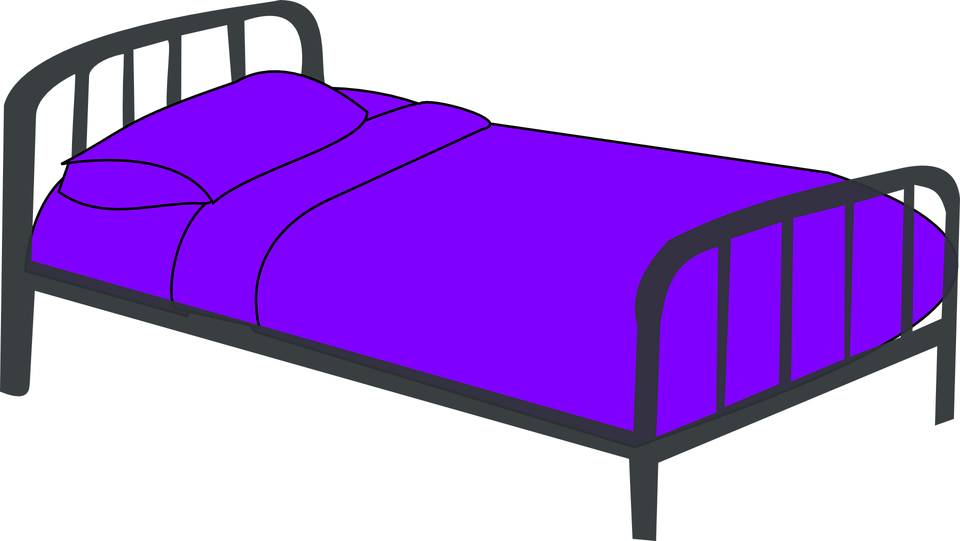 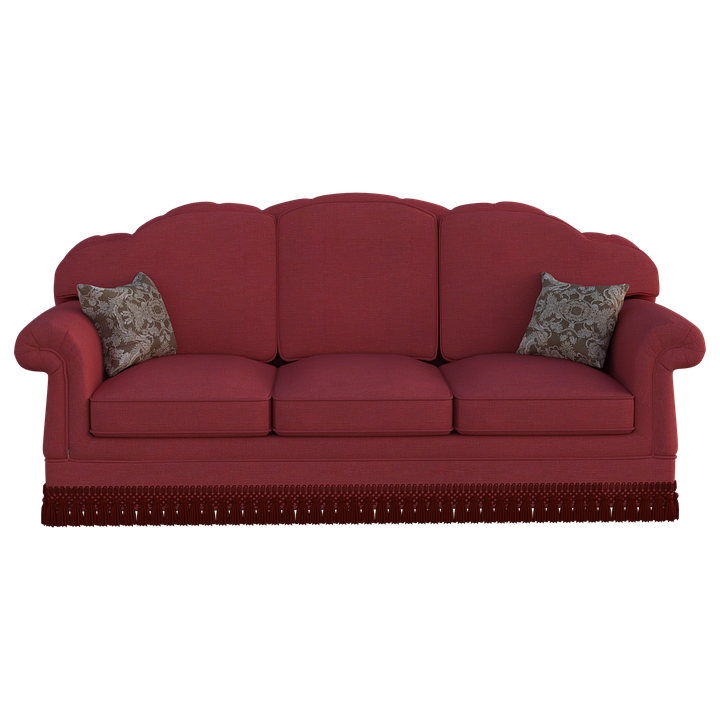 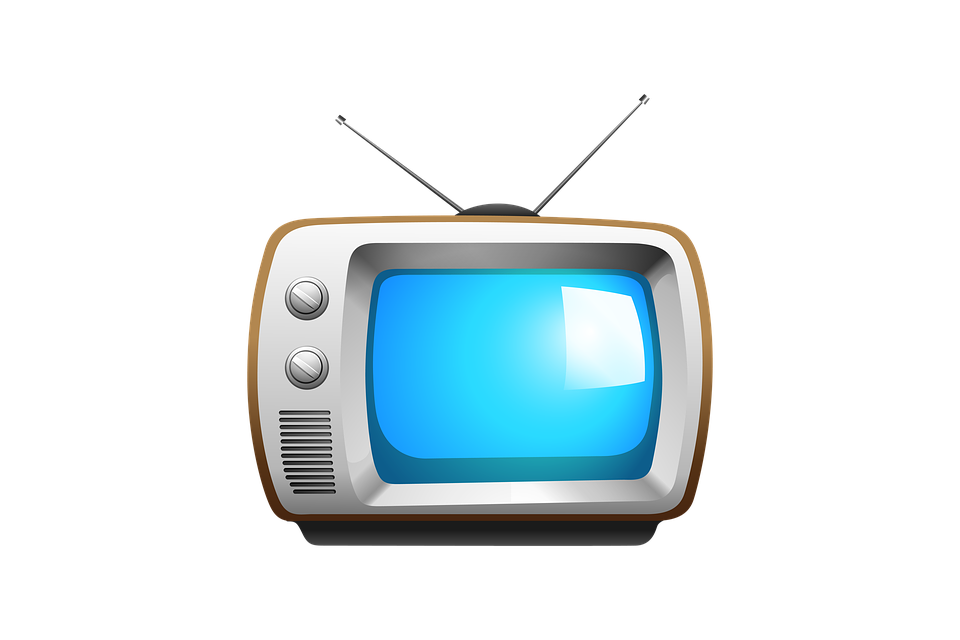 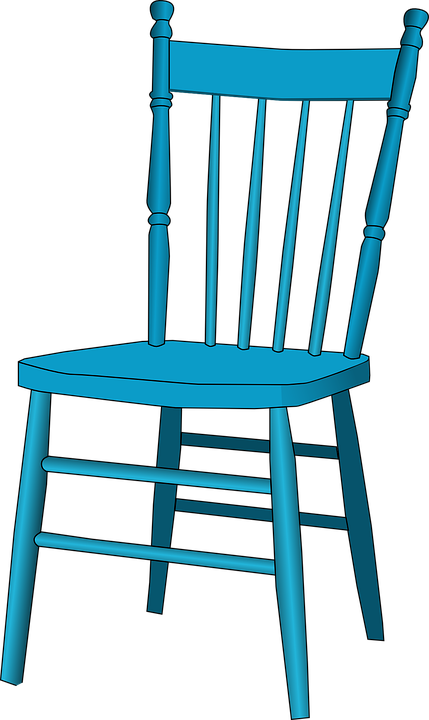 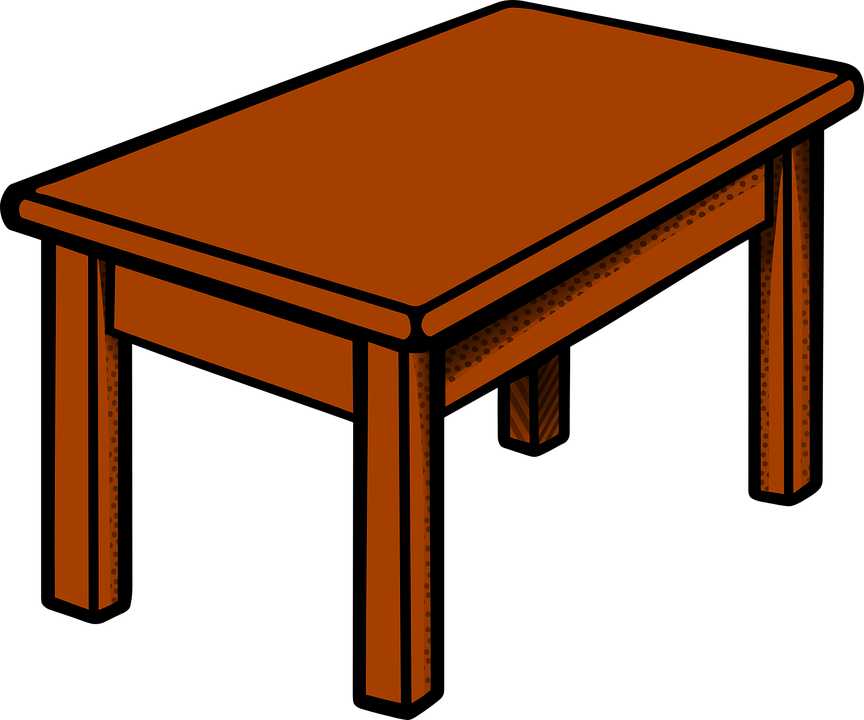 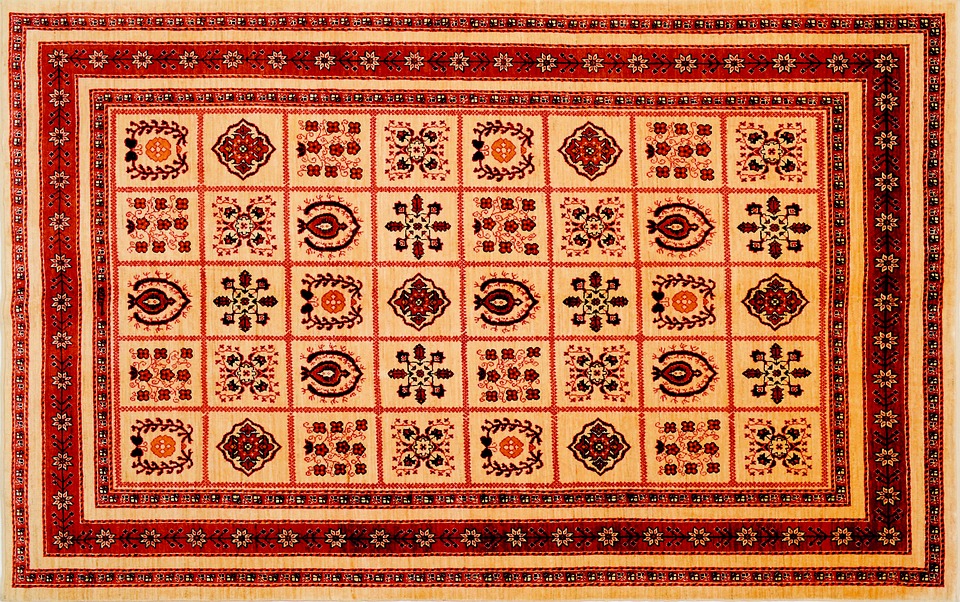 БАЛАҪ